LAND TENURES AND REFORMS
Dolly Kumari
Department of Economics
M.L.Arya College,  Kasba,  purnea
Class-B.A part-1
11-05-20
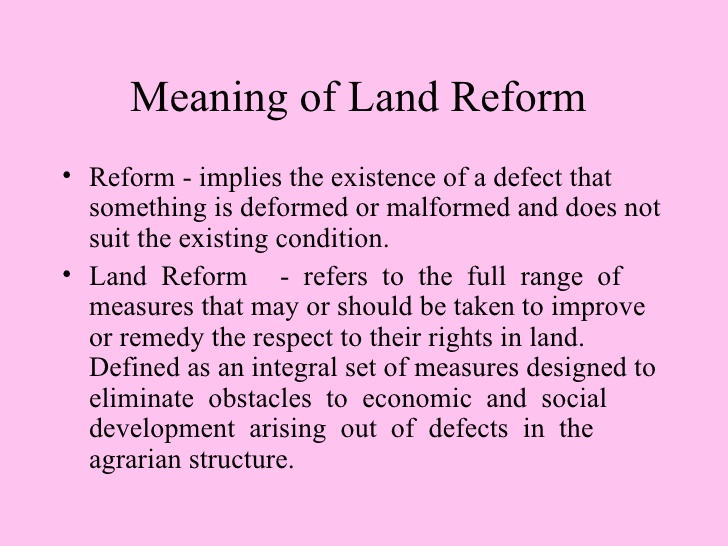 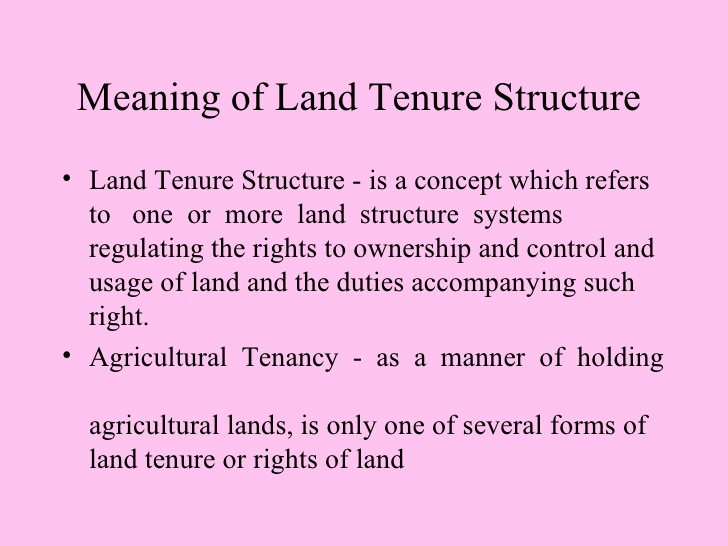 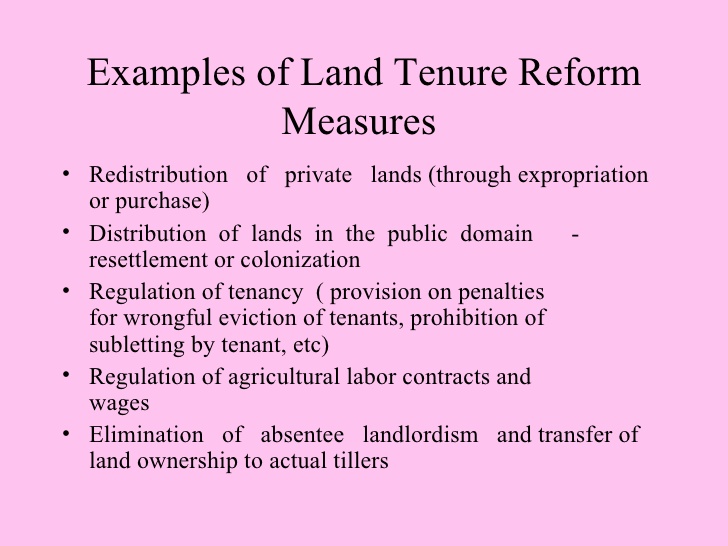 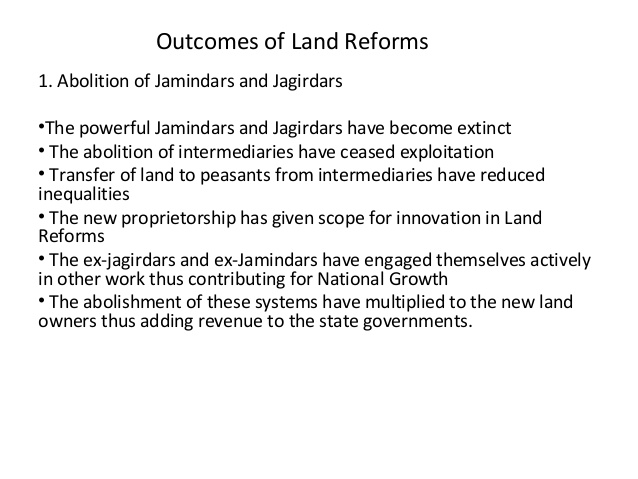 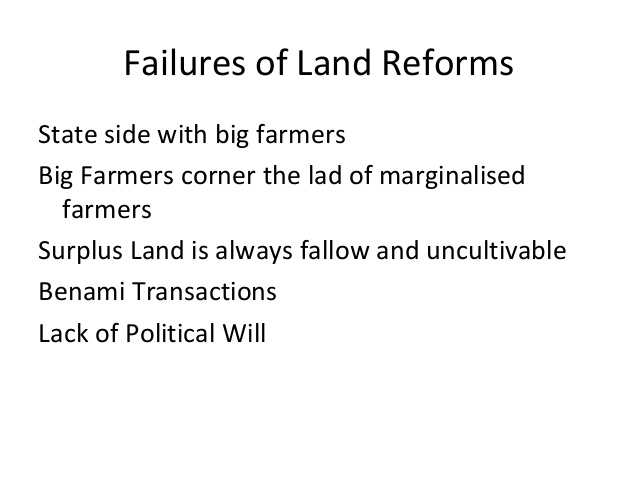 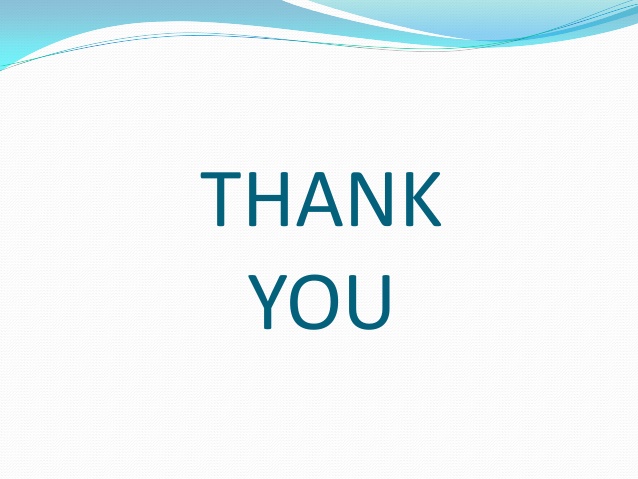